Травка зеленеет…..
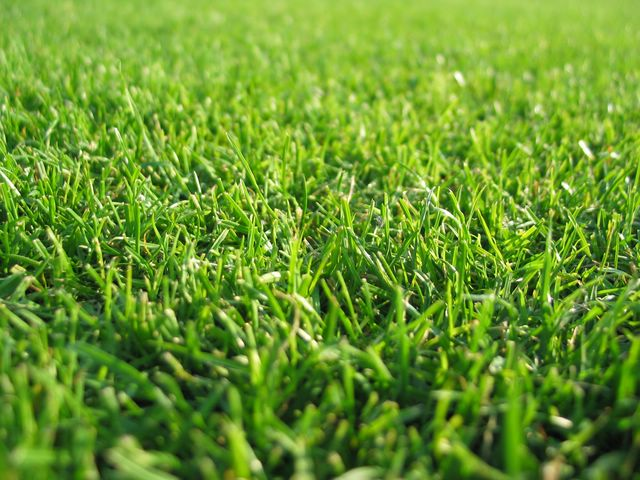 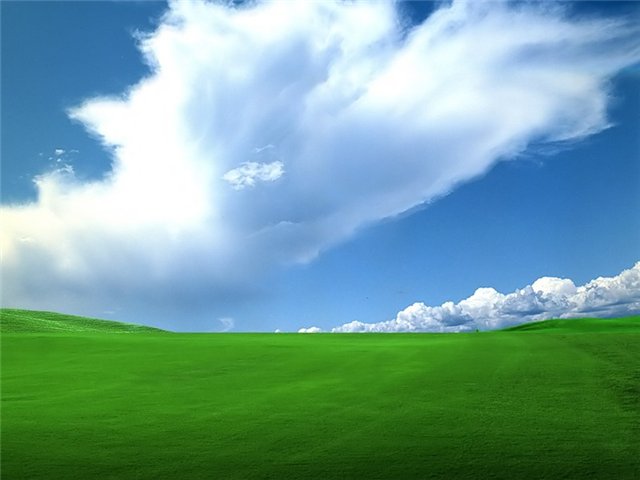 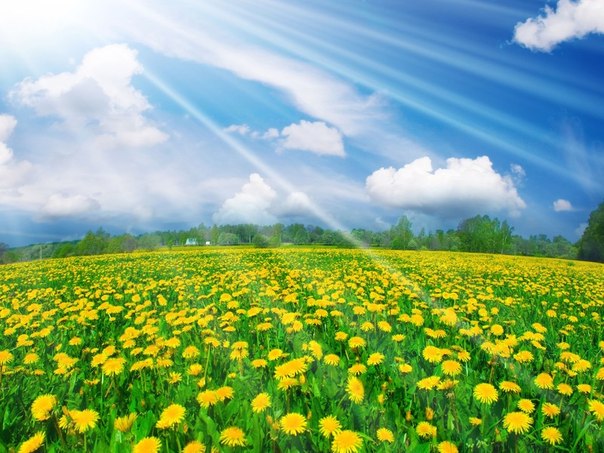 Составила воспитатель ГБДОУ детский сад №4
 В.О. Санкт-Петербурга
Иванова Т.В.
Зеленая травка
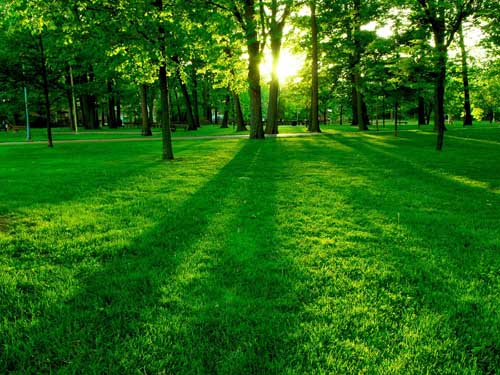 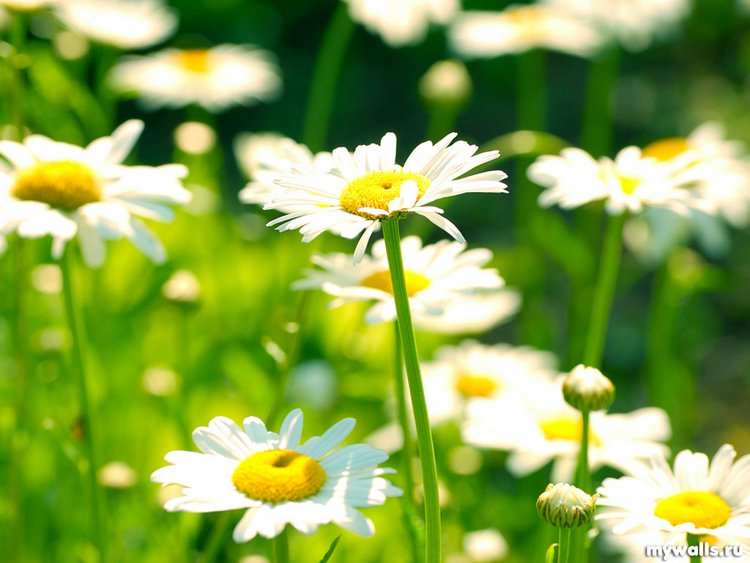 Ромашки
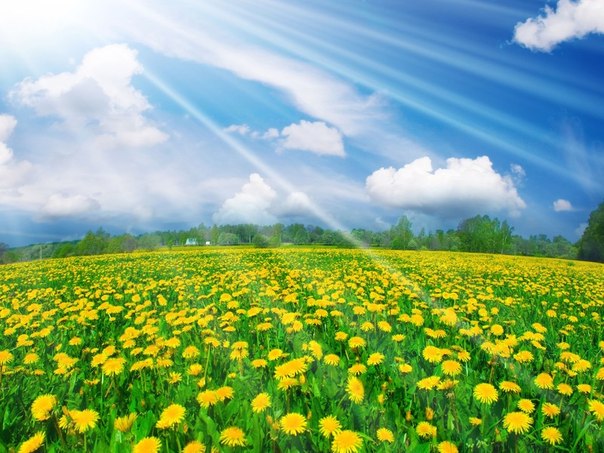 Одуванчики
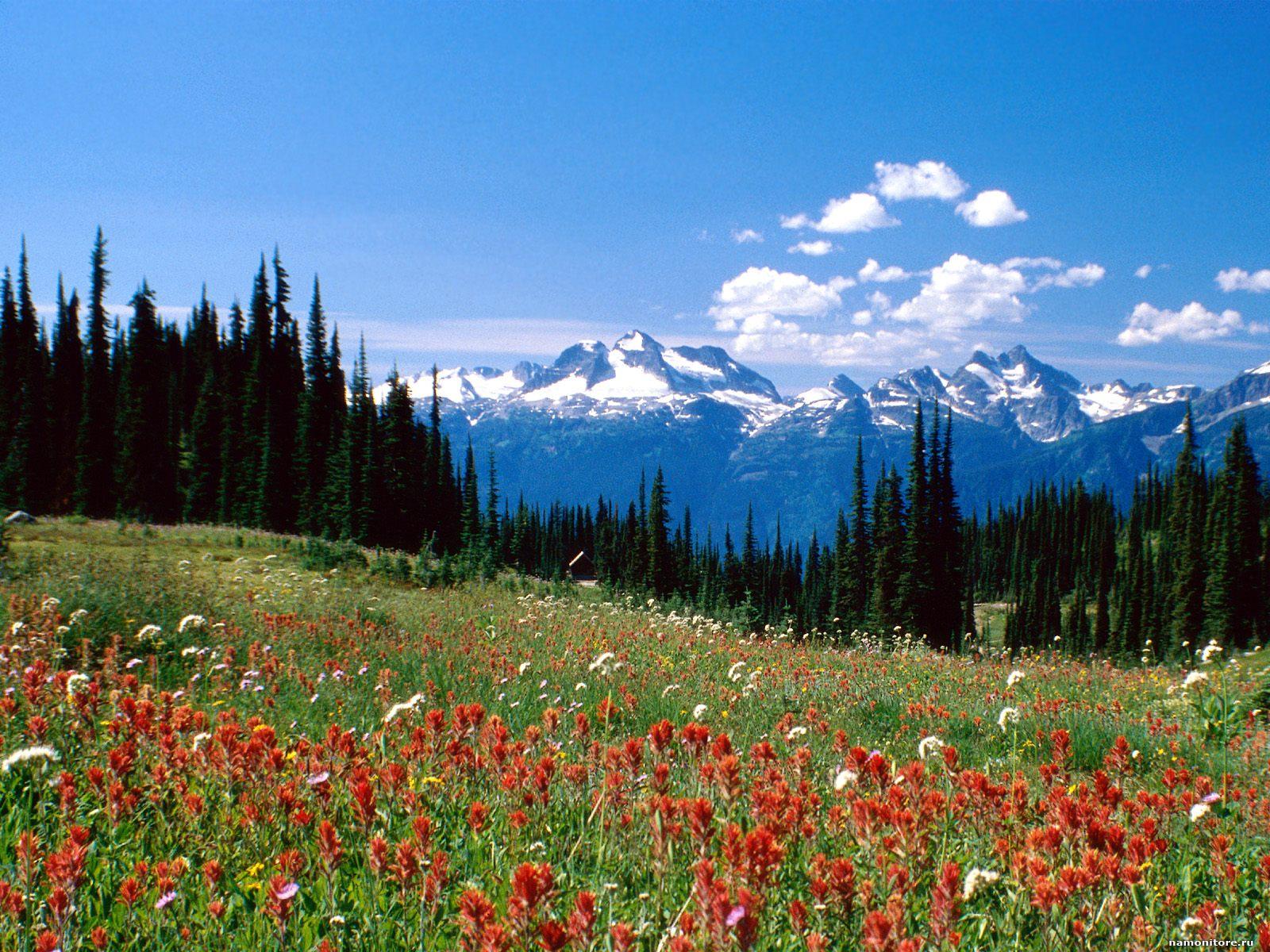 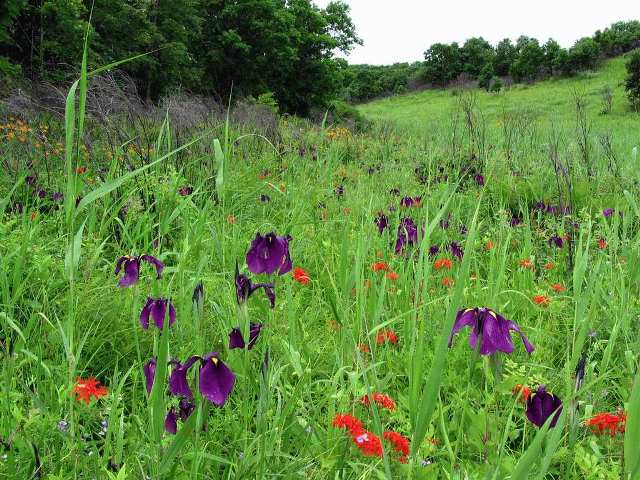 Вот какой разноцветный луг
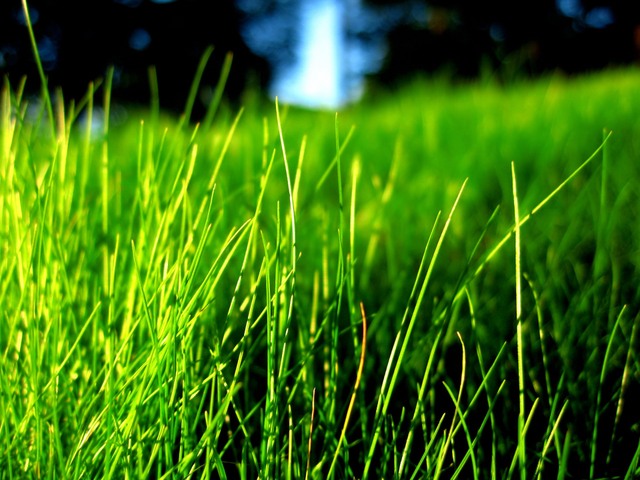 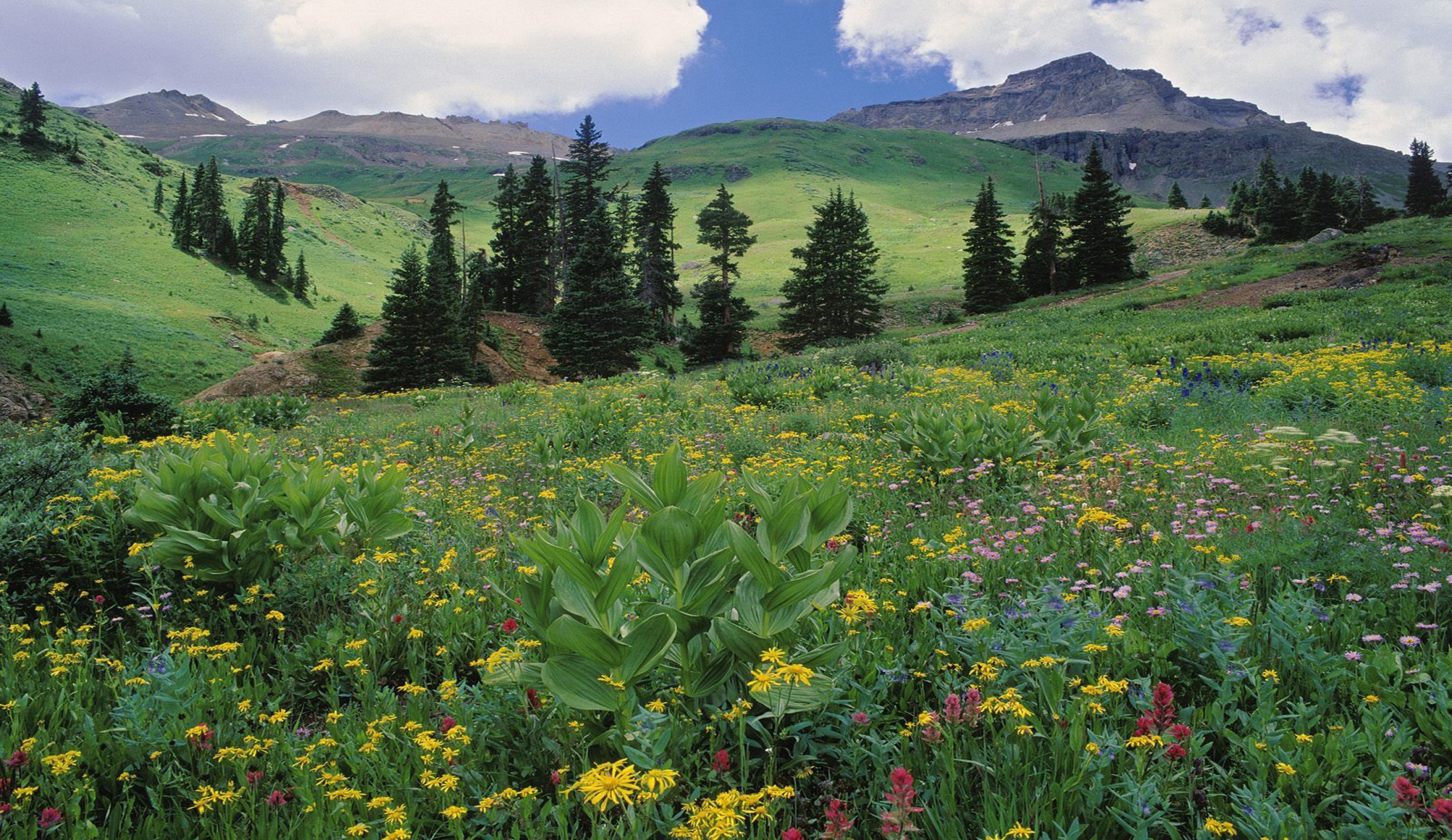 Наш луг